Similarity
Eureka Math
8th Grade Module 3
Lesson 1
Review/explore, notes, workshop
Similar or no?
Recall: Informally, two shapes are said to be similar if they have the same shape but not necessarily the same size.
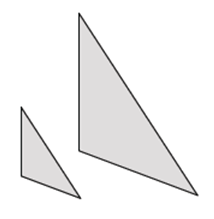 Similar or no?
Recall: Informally, two shapes are said to be similar if they have the same shape but not necessarily the same size.
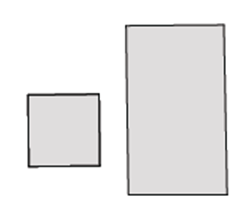 Similar or no?
Recall: Informally, two shapes are said to be similar if they have the same shape but not necessarily the same size.
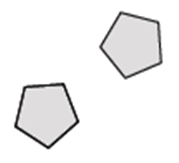 Similar or no?
Recall: Informally, two shapes are said to be similar if they have the same shape but not necessarily the same size.
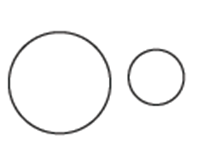 Similar or no?
Recall: Informally, two shapes are said to be similar if they have the same shape but not necessarily the same size.
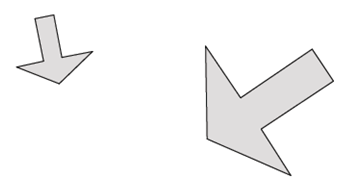 Similar or no?
Recall: Informally, two shapes are said to be similar if they have the same shape but not necessarily the same size.
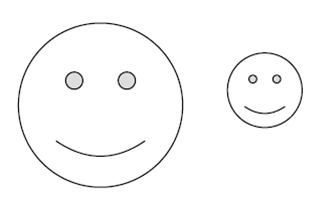 Similar or no?
Recall: Informally, two shapes are said to be similar if they have the same shape but not necessarily the same size.
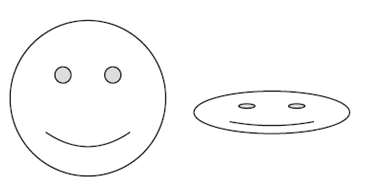 Similar or no?
Recall: Informally, two shapes are said to be similar if they have the same shape but not necessarily the same size.
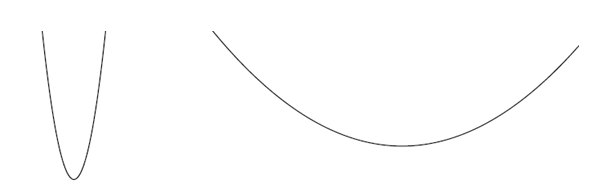 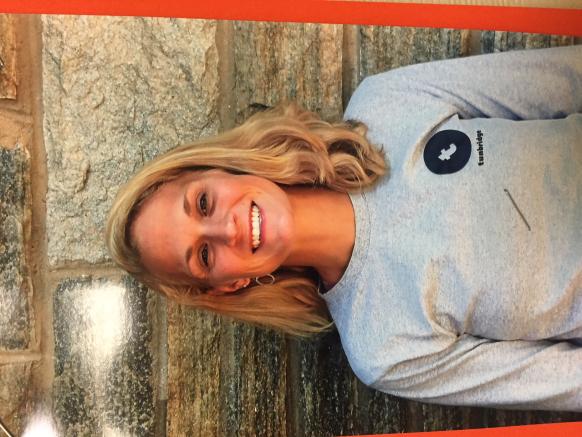 Notes
Dilations – stretching or shrinking with a scale factor
Scale factor – the consistent factor by which all items are multiplied by to maintain proportionality
If the scale factor is greater than 1, the figure grows
If the scale factor is less than 1 the figure shrinks
If the scale factor is 1, the figure is congruent
Dilations happen with a center which does not move
Maps lines to lines, angles to angles, points to points
Angles are preserved
Lengths are multiplied by the scale factor
Dilated points are denoted using “Prime” notation (P’)
The center, a point, and the image point all fall on one line
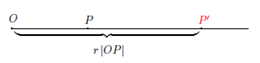 Workshop
Must Do
Can Do
Lesson 1 cw #1-4
Khan academy
PARCC tasks
Test rewrites
Lesson 2
Examples(4), workshop
Example 1
Scale factor = 2
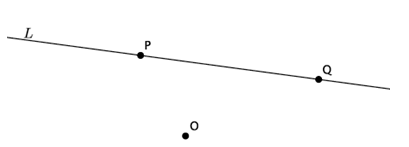 Example 2
Scale factor = 3
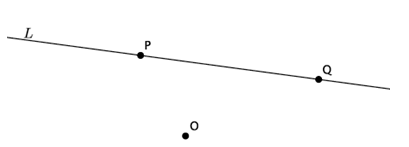 Example 3
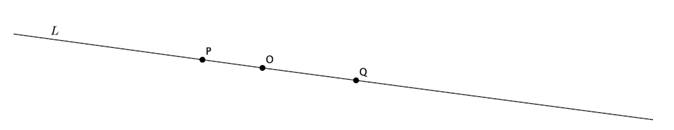 Example 4
Scale factor = 1/2
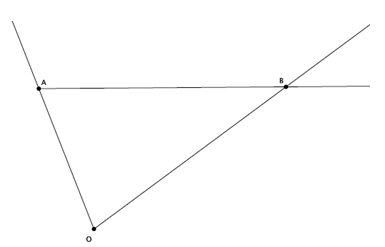 5 cm
8 cm
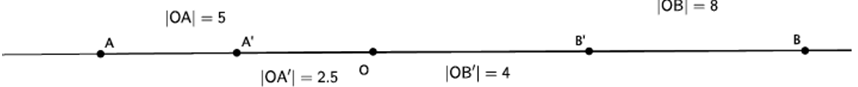 Workshop
Must Do
Can Do
Lesson 2 cw #1a-e
Khan academy
PARCC tasks
Angle review/practice
Lesson 3
Examples(3), workshop
Example 1
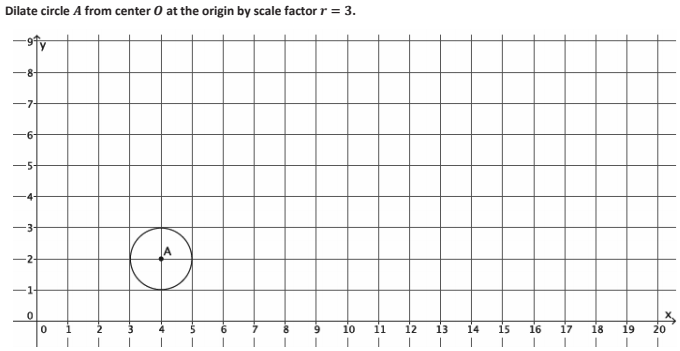 Example 2
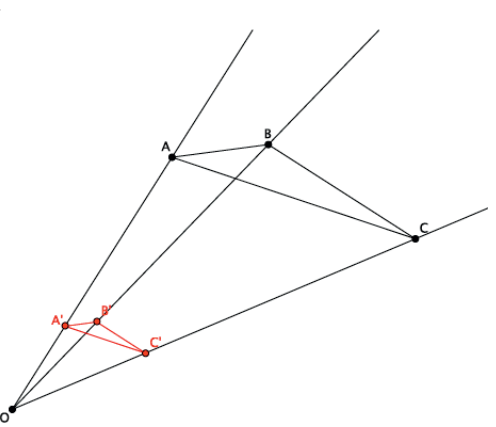 Example 3
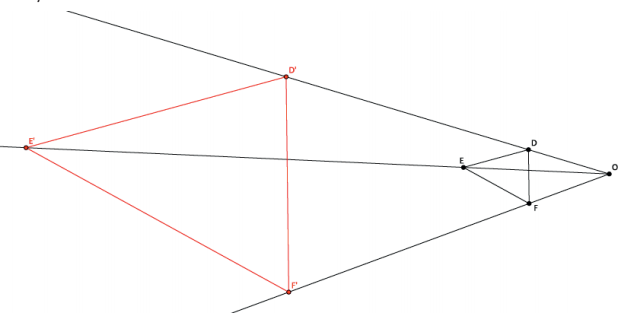 Workshop
Must Do
May Do
Lesson 3 cw #1-3
Exit ticket lesson 1&2
Khan academy
PARCC task on transparency
Extra practice
Inky puzzles
Lesson 4
Examples/discussion, workshop
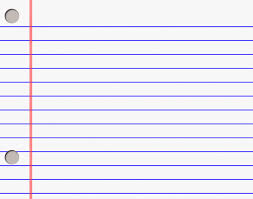 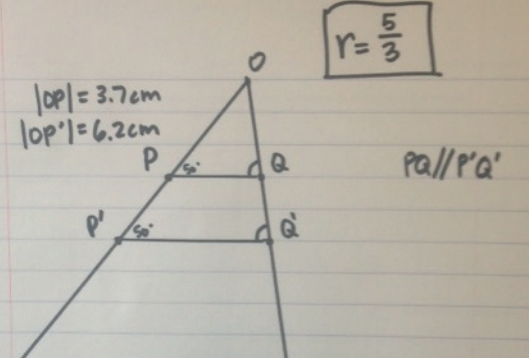 Workshop
Must Do
May Do
Finish Lesson 3 cw #1-3
Lesson 4 classwork 1-2
Khan academy
PARCC task on transparency
Extra practice
Inky puzzles
Lesson 5
Discussion, examples (3), workshop
Recall
When you dilate two points with the same scale factor and connect the points, parallel lines are created. 
In the diagram below, PQ and P’Q’ are parallel and P’Q’ is equal to PQ multiplied by a scale factor, r. What else do you think is true?
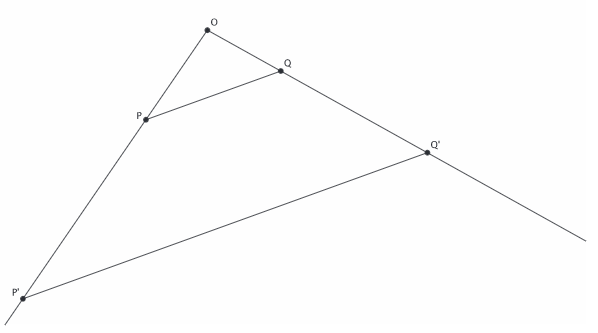 Example 1
Scale factor = 2
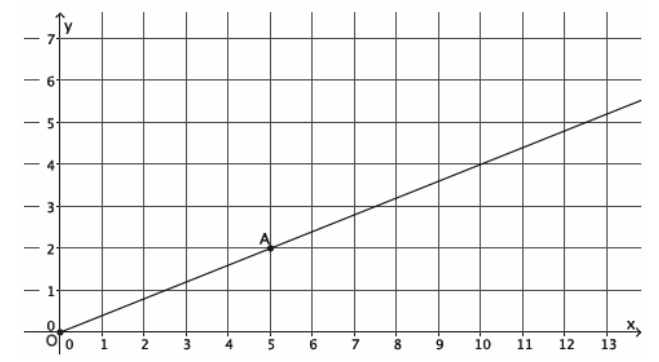 Example 2
Scale factor = 11/7
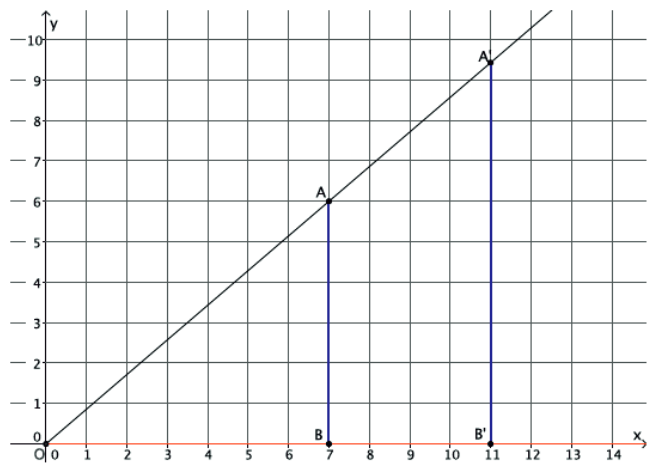 Example 3
Scale factor = 5/8
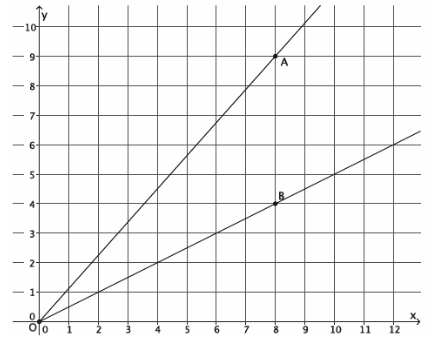 Workshop
Must Do
May Do
Lesson 5 #1-3
Exit ticket 3&4
Khan academy
PARCC task (transparency)
Extra practice sheet
Inky puzzle
Lesson 6
Discussion, examples (3), workshop
Example 1
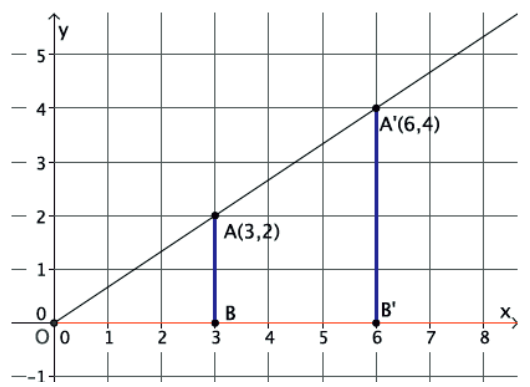 Example 2
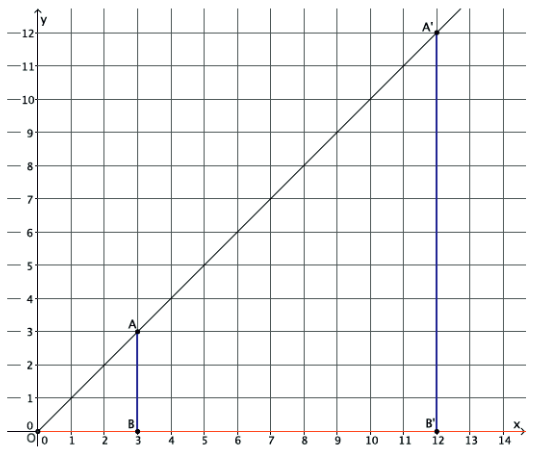 Example 3
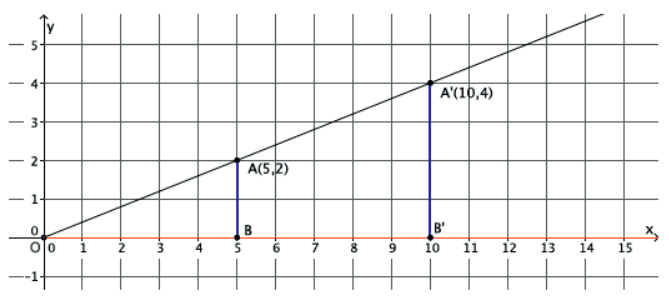 Example 4
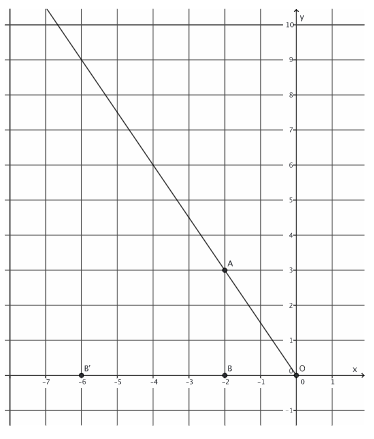 Workshop
Must Do
May Do
Lesson 6 #1-8
Khan academy
PARCC task (transparency)
Extra practice sheet
Notes sheet
Folder organize
Lesson 7
Demonstration, workshop
What do you know about dilations?
Bringing it together
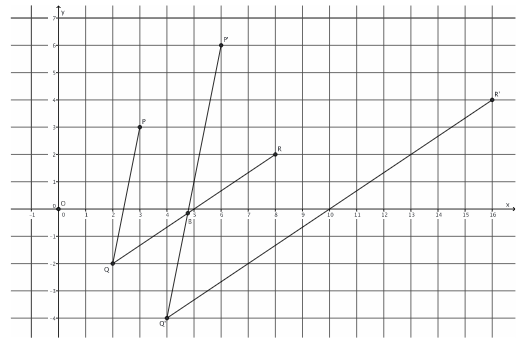 Workshop
Must Do
May Do
Complete CW & HW 1-6
Exit ticket 5&6
Khan academy
PARCC task (transparency)
Extra practice sheet
Notes sheet
Folder organize
Lesson 8
Demonstration/examples, workshop
Do they look similar?
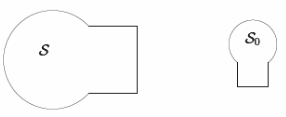 Notes
Two figures are similar if they can be mapped onto each other using a sequence of dilations and rigid motions (reflections, translations, and rotations)
Example 1
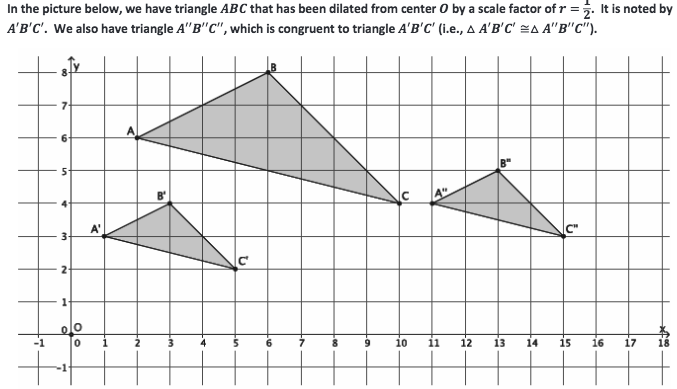 Example 1 continued
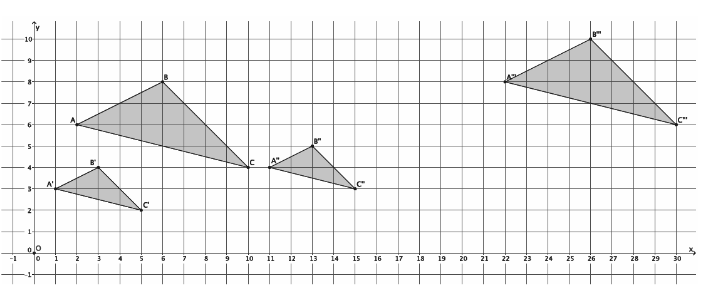 Example 2
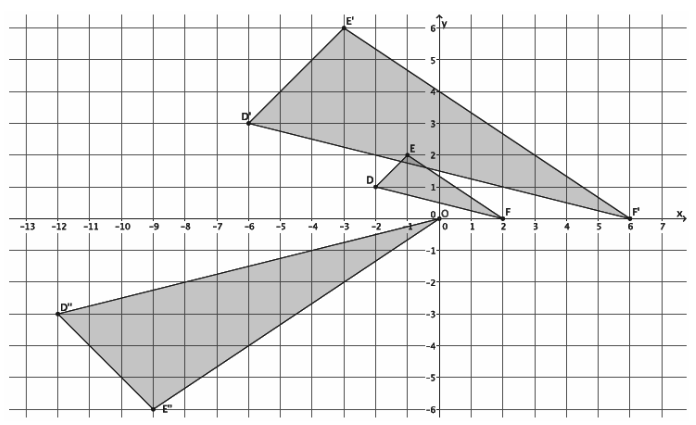 Example 2 continued
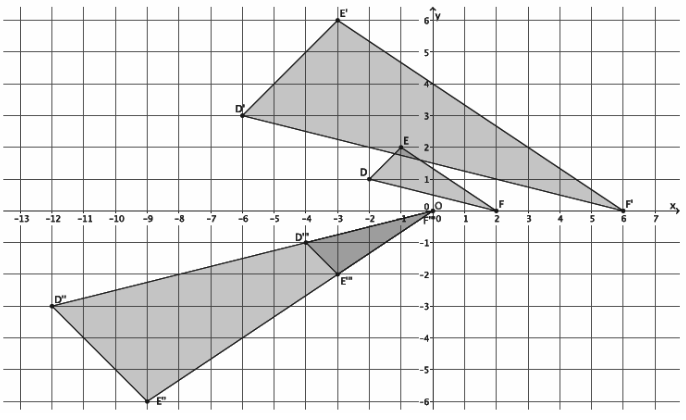 Example 2 continued
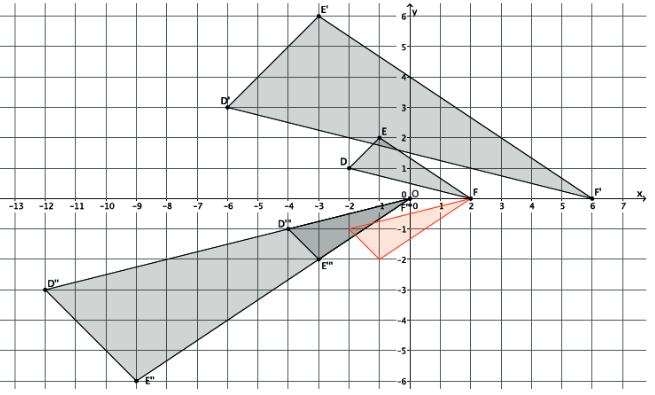 Example 3
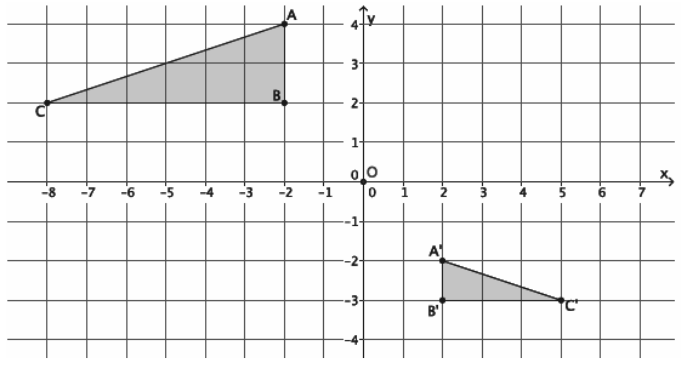 Example 3 continued
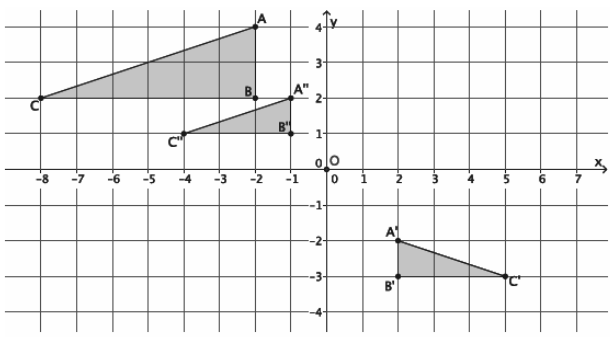 Example 4
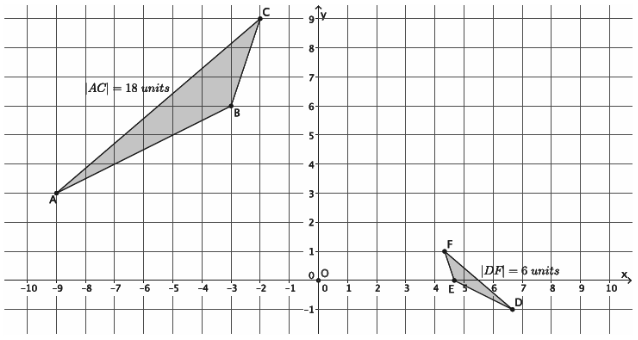 Example 4 continued
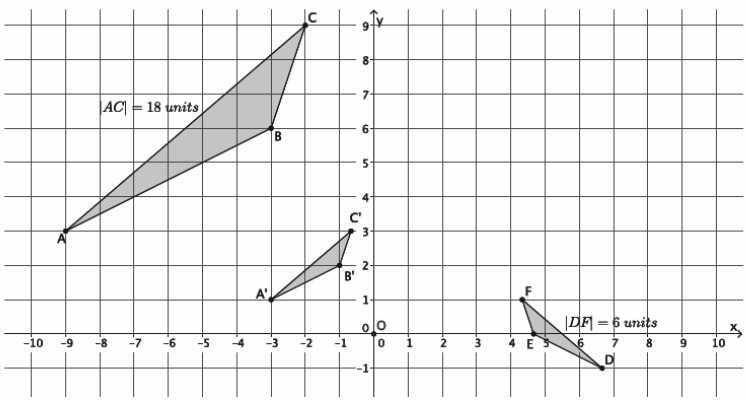 Example 5
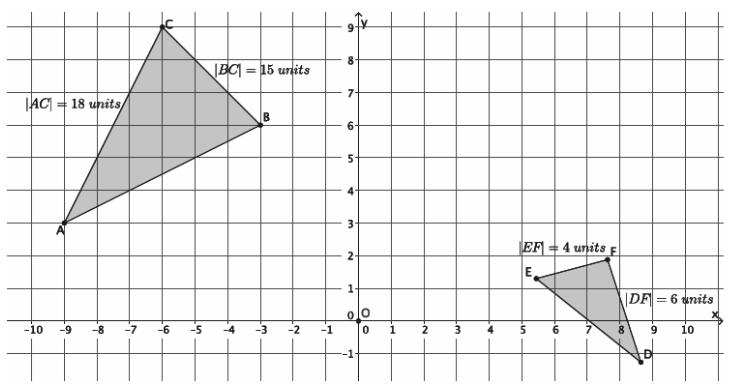 Example 6
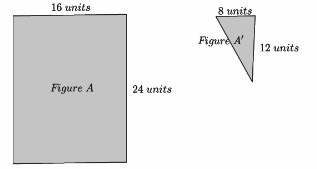 Workshop
Must Do
May Do
Lesson 8 cw #1-4
Khan academy
Test rewrites
Lesson 9
Workshop, discussion, notes
Workshop
Must Do
May Do
Lesson 9: exploratory challenge #1 and #2
Khan academy
Test rewrites
Notes
Similarity works in both directions. So if Figure A is similar to Figure B, then Figure B is also similar to Figure A.
Similarity is also transitive, meaning if Figure A is similar to Figure B, and Figure B is similar to Figure C, then Figure A must be similar for Figure C.
A
B
C
B
A
B
A
Lesson 10
Discussion, notes, examples(3), workshop
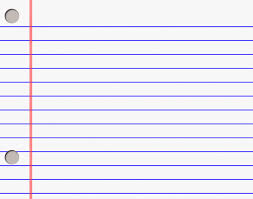 O
A
P
Q
A’
P’
Q’
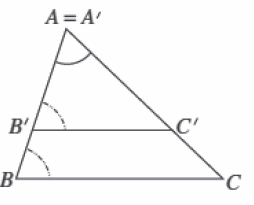 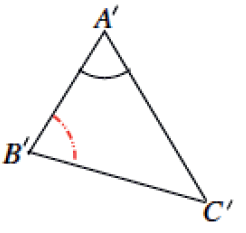 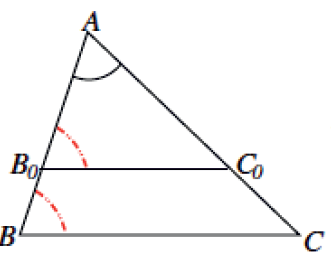 Notes
Two triangles are always similar if they have two corresponding angles that are equal.
This is because if two angles are equal, the 3rd angle must also be equal in order to add up to 180 degrees.
Example 1
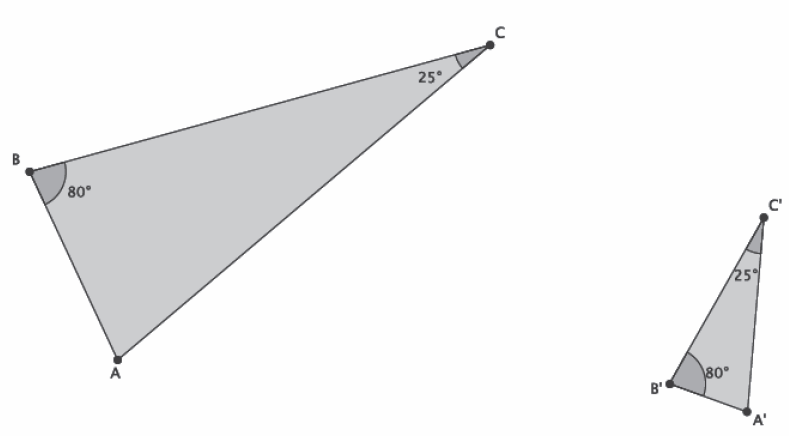 Example 2
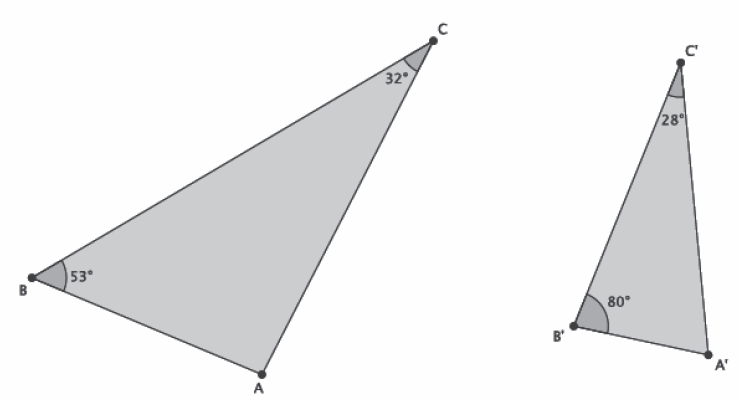 Example 3
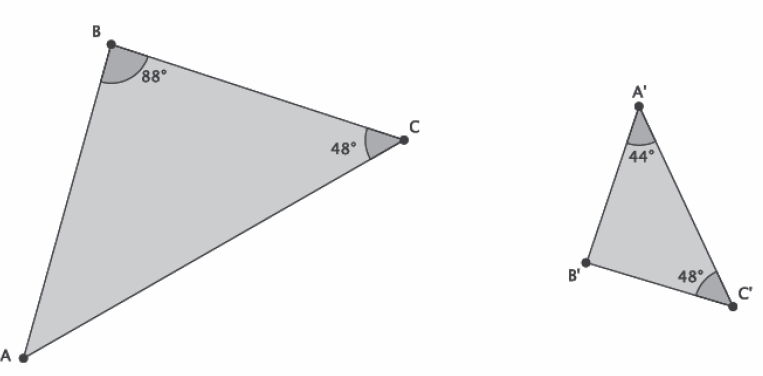 Workshop
Must Do
May Do
Lesson 10 #1-3
Lesson 8 & 9 exit ticket
Khan academy
Inky puzzles
Warm Up Review
Simplify each expressions using the laws of exponents:
Laws of Exponents
Product Rule: when multiplying powers with the same base, keep the base and add the exponents.

Quotient Rule: when dividing powers with the same base, keep the base and subtract the exponents.

Power to Power Rule: When raising a power to another power, keep the base, multiply the exponents.

“When in doubt, write it out.”
Lesson 11
Examples(4), workshop
Example 1
Are these triangles similar?
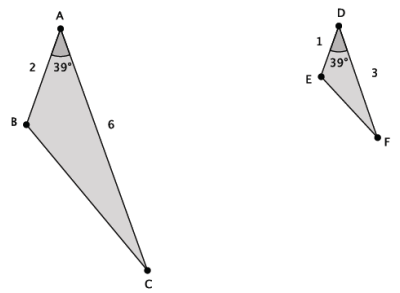 Example 1 continued
Are these triangles similar?
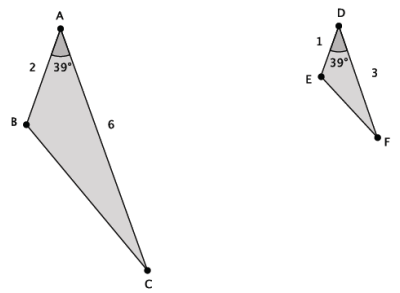 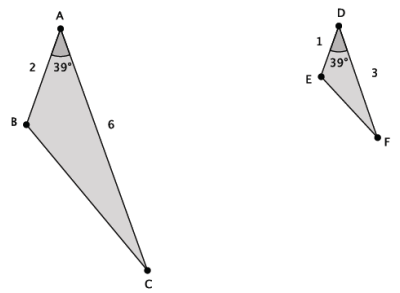 Example 2
Are these triangles similar?
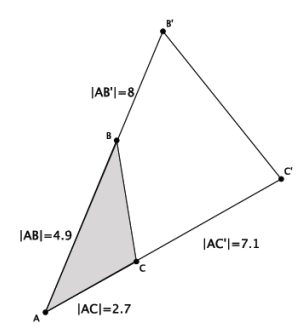 Example 3
Given that these triangles similar, what is the length of AB’?
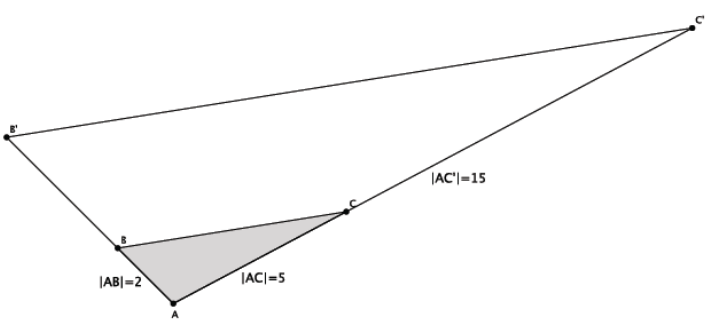 Example 4
Given that XY is parallel to X’Y’, are these triangles similar? If so, can we find the length of OX’ and OY’?
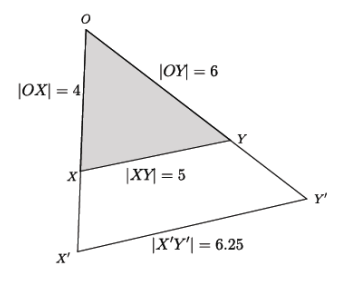 Example 5
Are these triangles similar?
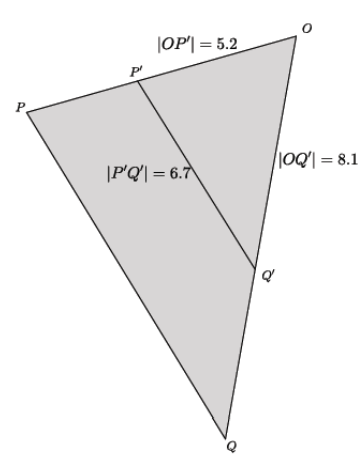 Workshop
Must Do
May Do
Lesson 11 #1-3
Khan academy
PARCC Tasks
Inky puzzles
Exponents review/practice
Test rewrites (tomorrow last day)
Warm Up Review
Simplify:
Select all that apply
Lesson 12
Example(1), workshop
Example
Not all flagpoles are perfectly upright; some are tilted or bent. Imagine a flagpole near an abandoned building. How can we find the length of the flagpole? Assume: the length of the shadow is 15 feet, there is a mark 3 feet up on the pole and it’s shadow is 1.7 feet on the ground.
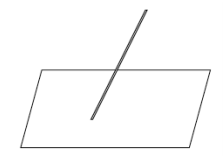 Workshop
Must Do
May Do
Finish Lesson 11 #1-3
Lesson 12 #1-3
Exit ticket lessons 10 & 11
Khan academy
PARCC tasks
Exponents review and practice
Test rewrites - last day
Inky puzzles
Warm Up Review
Simplify (expand!)
Lesson 13
Video, Discussion/proof, workshop
Recall – Pythagorean Theorem
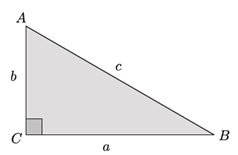 Recall – Pythagorean Theorem
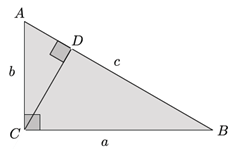 Recall – Pythagorean Theorem
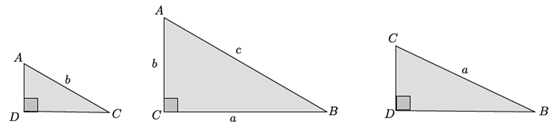 http://www.youtube.com/watch?v=QCyvxYLFSfU
Workshop
Must Do
May Do
Finish Lesson 12 #1-3
Lesson 13 #1-3
Exit ticket lesson 12
Khan academy
PARCC tasks
Exponents practice
Note sheet
Folder organize
Complete all classwork and homework 8-12
Lesson 14
Notes, Examples(2), workshop
Pythagorean Theorem
So far we have shown with two proofs and much practice that if a triangle is a right triangle, then a2 + b2 = c2

The converse of this is also true:If a2 + b2 = c2, then a triangle is a right triangle.
Example 1
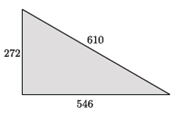 Example 2
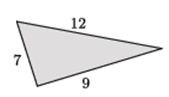 Workshop
Must Do
Can Do
Finish all classwork 8-12
Finish lesson 13 #1-4
Lesson 14
Khan academy
PARCC tasks
Exponents practice
Note sheet
Folder organize